Perpindahan Kalor
Pertemuan ke-320 September 2016

By Retno Ringgani, S.T., M.Eng
2.2 Silinder
Pada r = ri                  T = Ti
Pada r = ro                  T = To
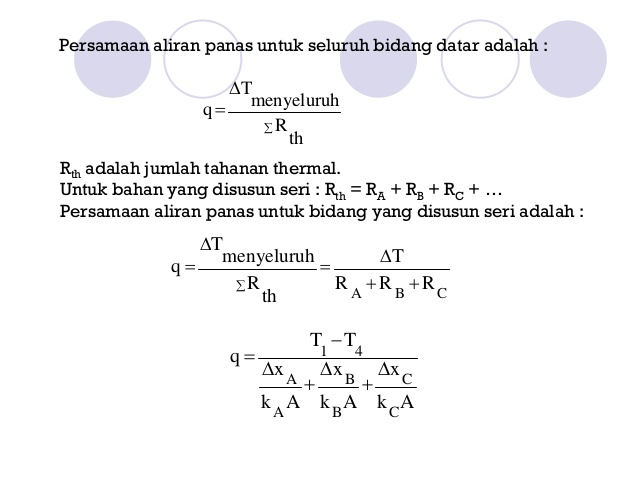 3. BOLA
CONTOH SOAL
JAWABAN
2.3 Koefisien Perpindahan Panas Menyeluruh
Pers. 1 = Pers. 2, sehingga diperoleh :
2.4 Tebal Kritis Isolasi